Amnesty
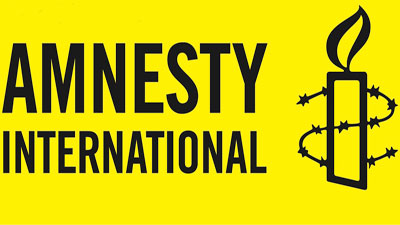 Ryan Gilpin
How They Help
Amnesty helps to protect people from Human Rights Abuses in more than 150 Countries. They try to stop perpetrators and bring them to justice.They protect refugees, torture and disappearances.
In the novel No Space for Further Burials
-U.S technician was captured and held in asylum
-Refugees were taken and thrown in the asylum
- Everyone in the asylum are forced to dig holes as torture
 This NGO could help all these people in the novel because they help to protect all these scenarios, torture, disappearance, and refugees. This would the aid of the characters very greatly.

http://www.amnesty.ca/our-work